Sejtszintű biológiai szabályozás

Kis G fehérjék – P-loop ATPázok
2019 ősz
Több dia esetében köszönet illeti Kovács Mihályt azok kidolgozásáért (ELTE TTK, Biokémiai Tanszék)
Mit kell megjegyezni?
Számos jelátvivő, időzítő és motor enzim (P-hurok NTPázok) közös nukleotid-kötő és -hidrolizáló (NTPáz) enzim-őstől származtatható
Miozin Kinezin
G-fehérjék
Adenilát-kináz
DNS-módosító enzimek (RecA)
A nukleotidkötő zsebet felépítő konzervált motívumok szerkezete és topológiája (térbeli elrendeződése) hasonló ezekben az enzimekben
Divergens evolúció révén ezek az enzimek változatos biológiai funkciók ellátására szakosodtak E funkciók mindegyikének alapja az NTP (leggyakrabban ATP vagy GTP) –hidrolízis, amely energetikailag kedvező (folymatok hajtóerejéül szolgálni képes) reakció
Az NTP-hidrolízis minden esetben „be van fogva” valamilyen módon, azaz valamilyen kapcsolt reakcióban jön létre az információ-továbbítás (jeladás, irányított elmozdulás)
A kapcsoltság allosztérikus mechanizmusok révén, partnerfehérjékkel kölcsönhatva jön létre
Az NTPázok önmagukban lassú enzimek, biológiai hatásuk a partnerfehérjék (GAP, GEF=GNRP=NEP, egyéb effektorok) általi aktiváció által jön létre
A partner-aktiváció nélkül az NTPáz működés energiapazarló ciklusokhoz vezet(ne)
A biológiai funkcióhoz elengedhetetlen a különböző reakcióutak közötti szabályozott választás E választás termodinamikai és/vagy kinetikai kapcsoltsági mechanizmusok révén jöhet létre
P-hurok NTPázok közös szerkezeti magja
Miozinok Kinezinek G-fehérjék
Kis GTPázok (jelátvitel: differenciáció, növekedés, tápanyag-érzékelés, vezikulumtranszport)
Ras (p21ras)
Rho Arf
Transzláció-iniciációs és - elongációs faktorok
EF-Tu
Heterotrimer jelátvivő G- fehérjék α-alegysége
Egyéb családok
Gerincesek 
fényérzékelésében 
fontos, 
rodopszinhoz kötve működik
Lila: közös szerkezeti mag Kék: egyedi funkciókat biztosító hurkok
Zöld, narancs: miozinok és kinezinek közös inszerciói
Piros: csak a miozinra jellemző erőtovábbító (erőkar)
Vale 1996
A nukleotidkötő zsebet alkotó konzervált motívumok
Nevezéktan
N-1 = G-1 = P-hurok = Walker A motívum N-2 = G-2 = switch 1
N-3 = G-3 = switch 2
A nukleotidkötő zseb konzervált szerkezete
p21Ras
kinezin	miozin
RecA
adenilát kináz
Zöld: P-hurok (N1) Lila: switch-1 (N2) Kék: switch-2 (N3)
Sárga: konzervált β-szál
Piros: konzervált Asp (Mg-koordináció)
Narancs: Konzervált Ser/Thr (γ-foszfát koordináció)
Kull 1998
Az NTPáz doménmag topológiájának evolúciója
Minden konzervált elem visszavezethető az „ős-NTPázra”
A motoroknál főleg az N-terminuson, a G-fehérjéknél főleg a C-terminuson történtek inszerciók
Zöld: P-hurok (N1) Lila: switch-1 (N2) Kék: switch-2 (N3)
Sárga: konzervált β-szál
GTPáz enzimciklus
Guanine nucleotide release protein (= GEF: guanine
nucleotide exchange factor)
KIKAPCSOLT
BEKAPCSOLT
Bekapcsolás: GTP-kötés Kikapcsolás: GTP hidrolízise GDP-vé
Az enzimműködés hatása a jelátvitelre
A GTP hidrolízis és a GDP-felszabadulás sebességi állandói meghatározzák a bekpacsolt (GTP-kötött) illetve kikapcsolt (GDP-kötött) fehérjék arányát a sejtben:
[GTPáz.GTP] / [GTPáz.GDP] = kdiss-GDP / kcat-GTP
Partnerfehérjék allosztérikus aktiváló hatása
GAP: GTP-hidrolízist aktiválja
GNRP vagy GEF: GDP-felszabadulást aktiválja
GTPase activating protein
Hol láttunk már ilyesmit? (egyensúlyi állandó és sebességi állandók? )
Bourne 1991
RAS fehérjék
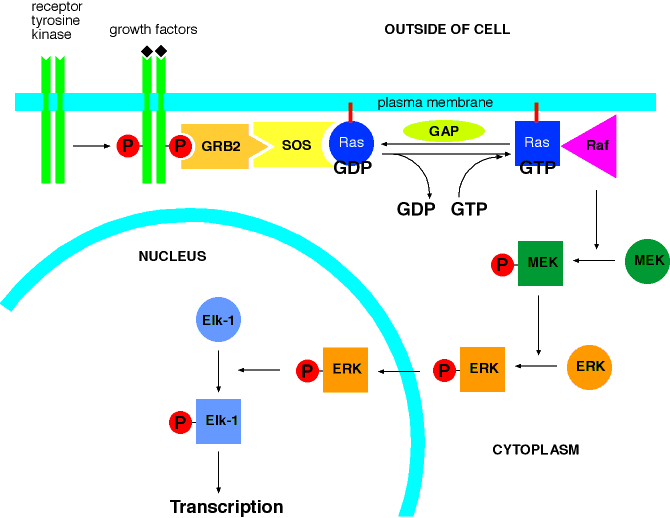 G proteinek családjába tartozó GTPáz fehérje
A sejtmembrán belső oldalához rögzített (preniláció)
Sejtnövekedést, sejtciklust, szabályozó jelátviteli folyamatok jeltovábbító molekulája
Molekuláris kapcsoló: GTP-kapcsolt (aktív) és GDP-kapcsolt (inaktív) forma
8
G-fehérjék működéseáltalános molekuláris mechanizmus
guanine
nucleotide exchange factor)
GEF
KIKAPCSOLT
BEKAPCSOLT
Két fontos sebességi állandó:

 kcat  GAP-nélküli alapaktivitás NAGYON alacsony

 kdiss-GDP GEF-nélküli csere NAGYON lassú
GTPase activating protein
9
KRAS működése
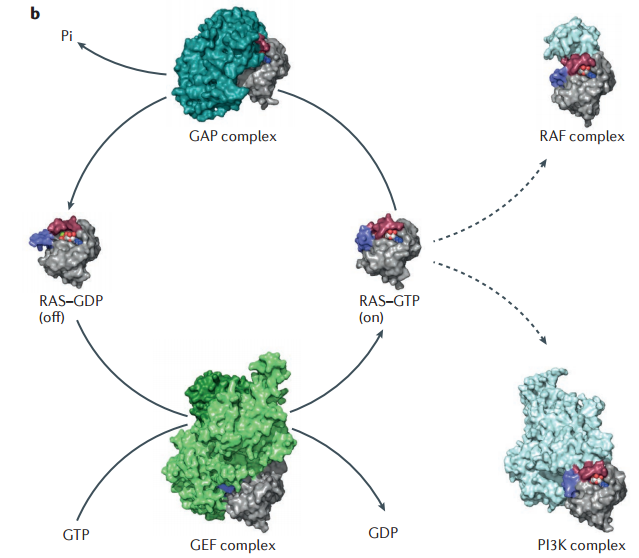 GTP-hydrolysis
RAS-GTP 
switch 1 és switch 2 kötődik: RAF, PI3K stb
GDP / GTP
kicserélődés
Nat Rev Drug Discov. 2016 Nov;15(11):771-785. doi: 10.1038/nrd.2016.139. Epub 2016 Jul 29.
10
KRAS On / off
Effektor
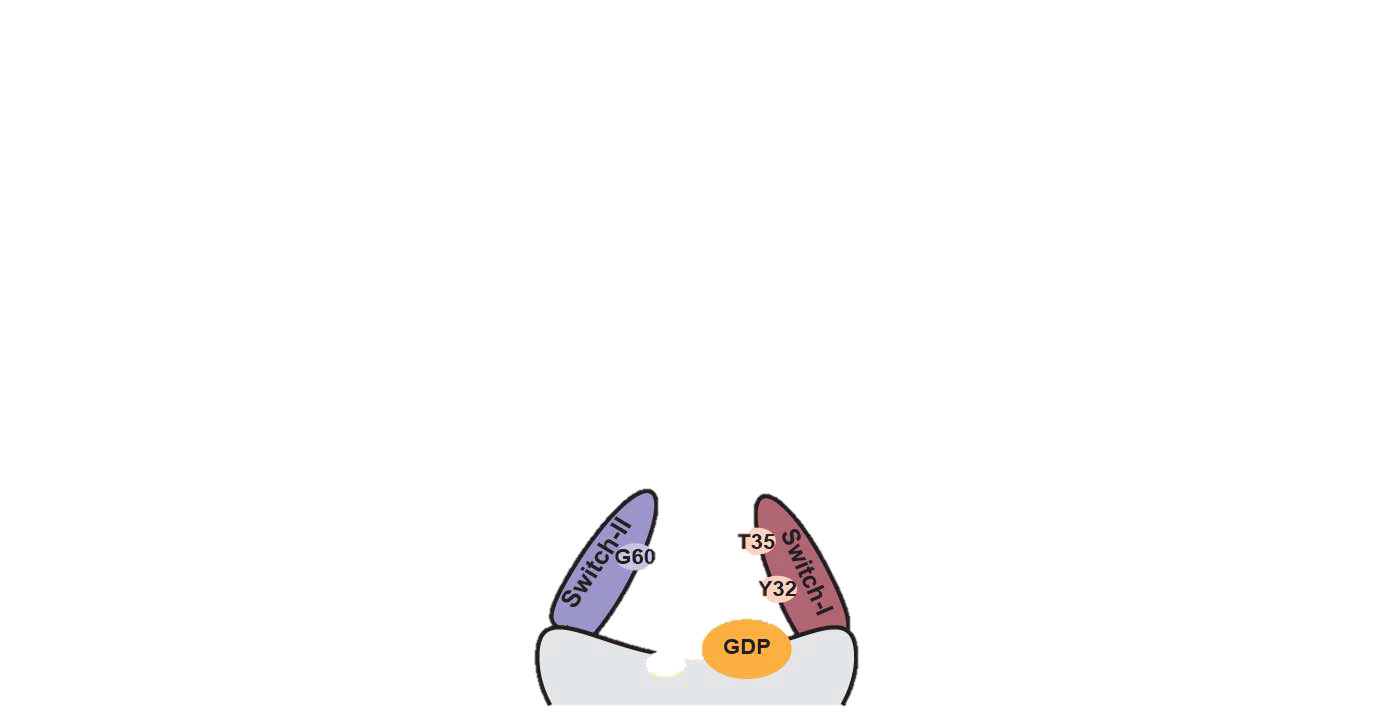 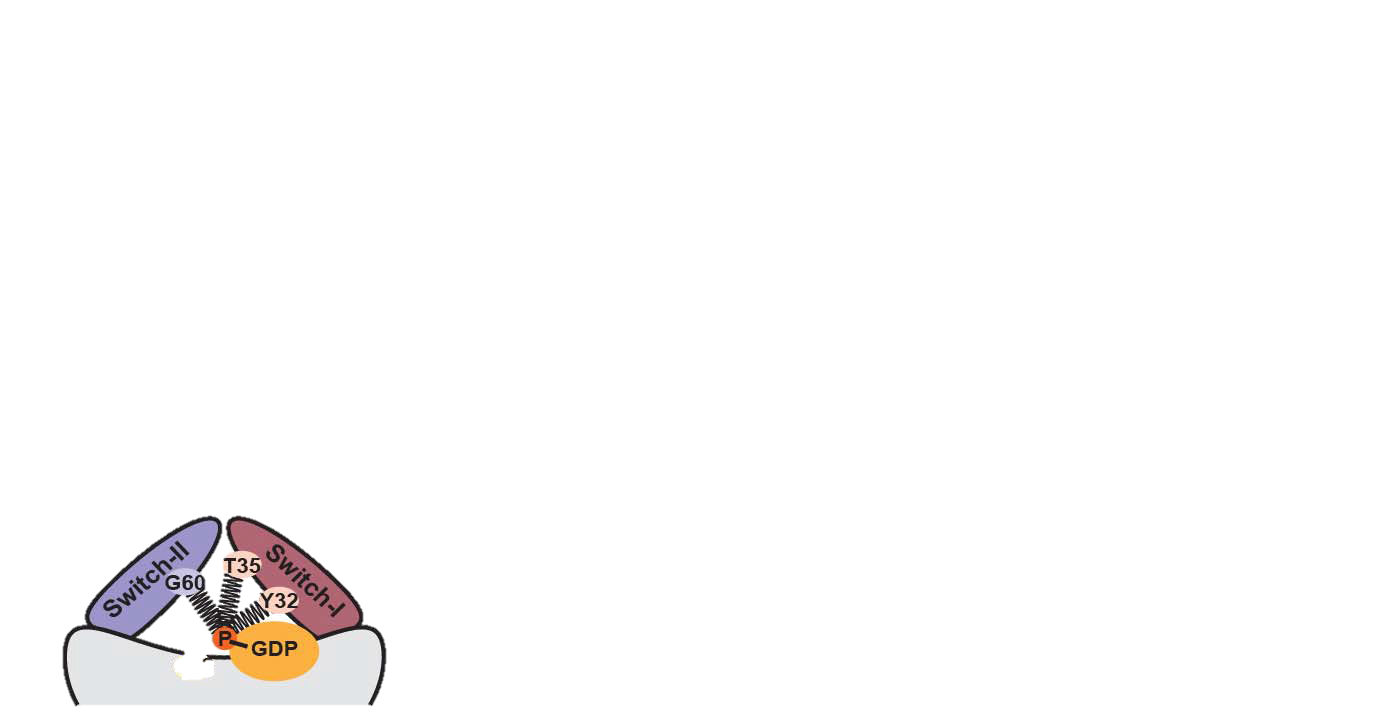 GAP
GEF
G12
G12
GTP (GDP-P) kötött (ON)
GDP kötött (OFF)
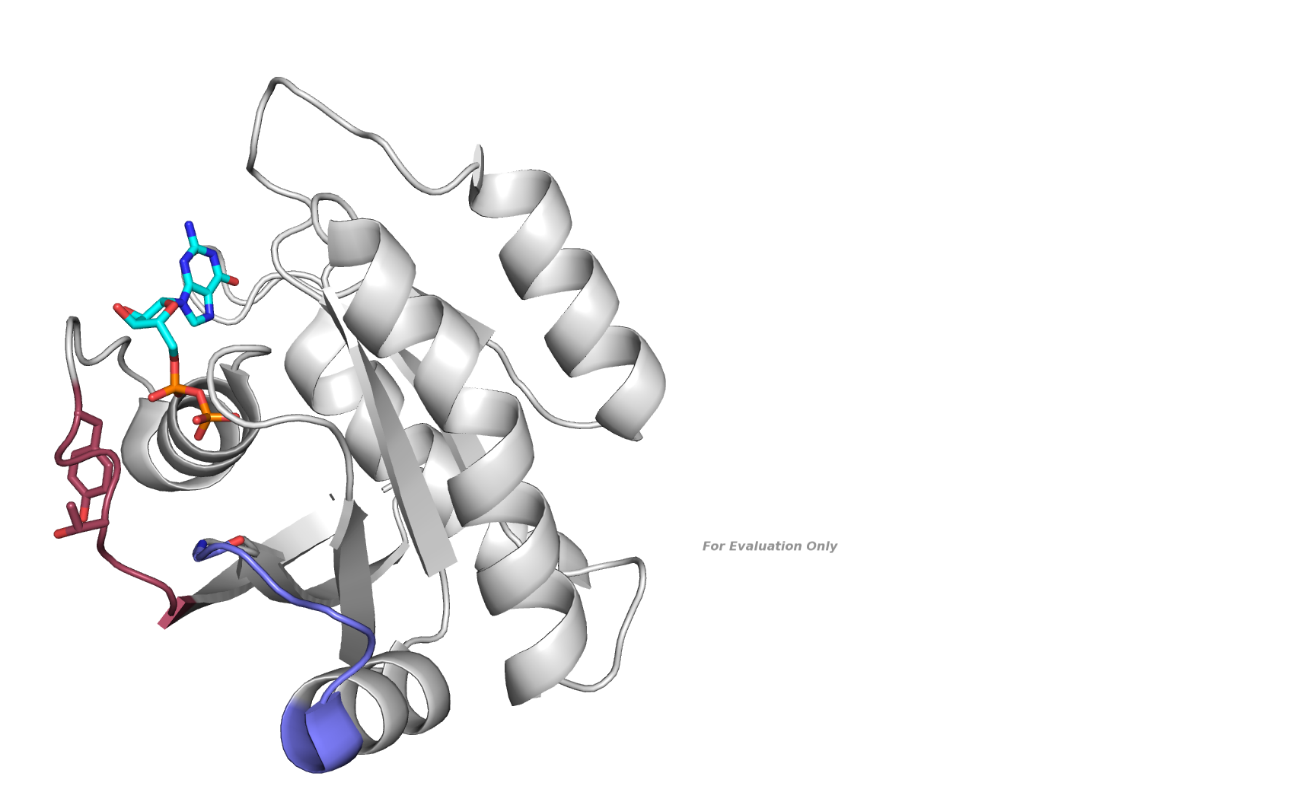 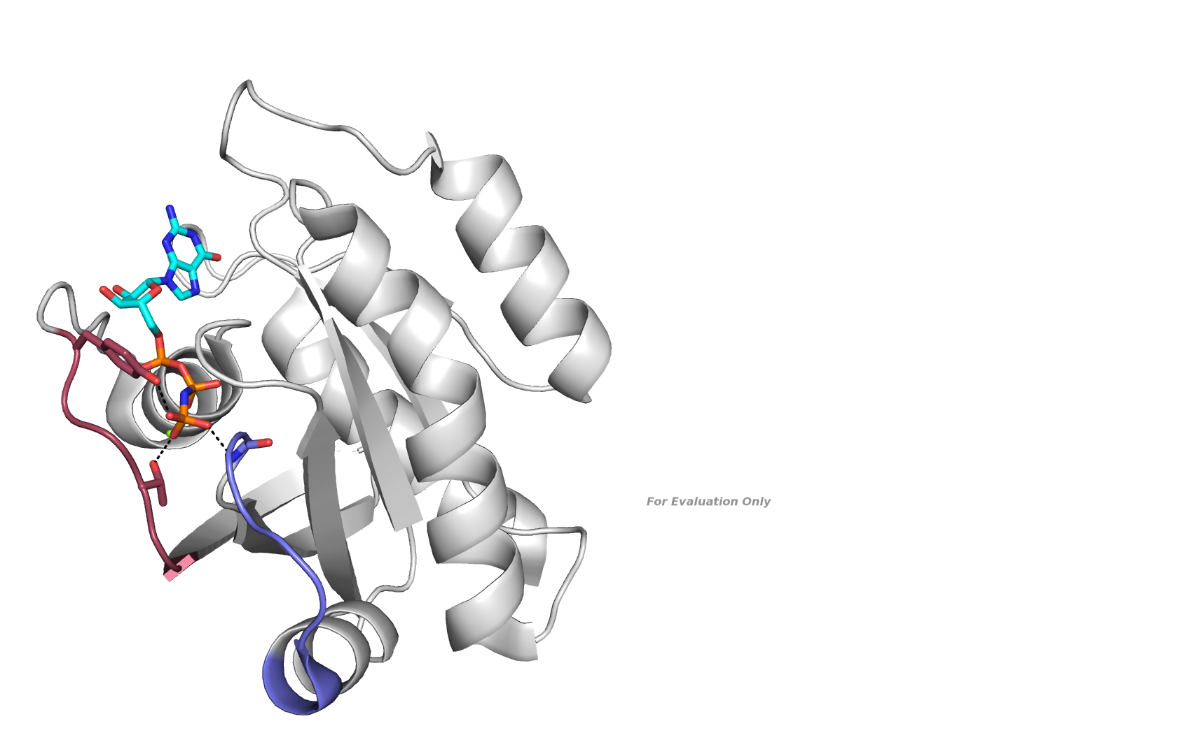 11
KRAS On / Off
Effektor
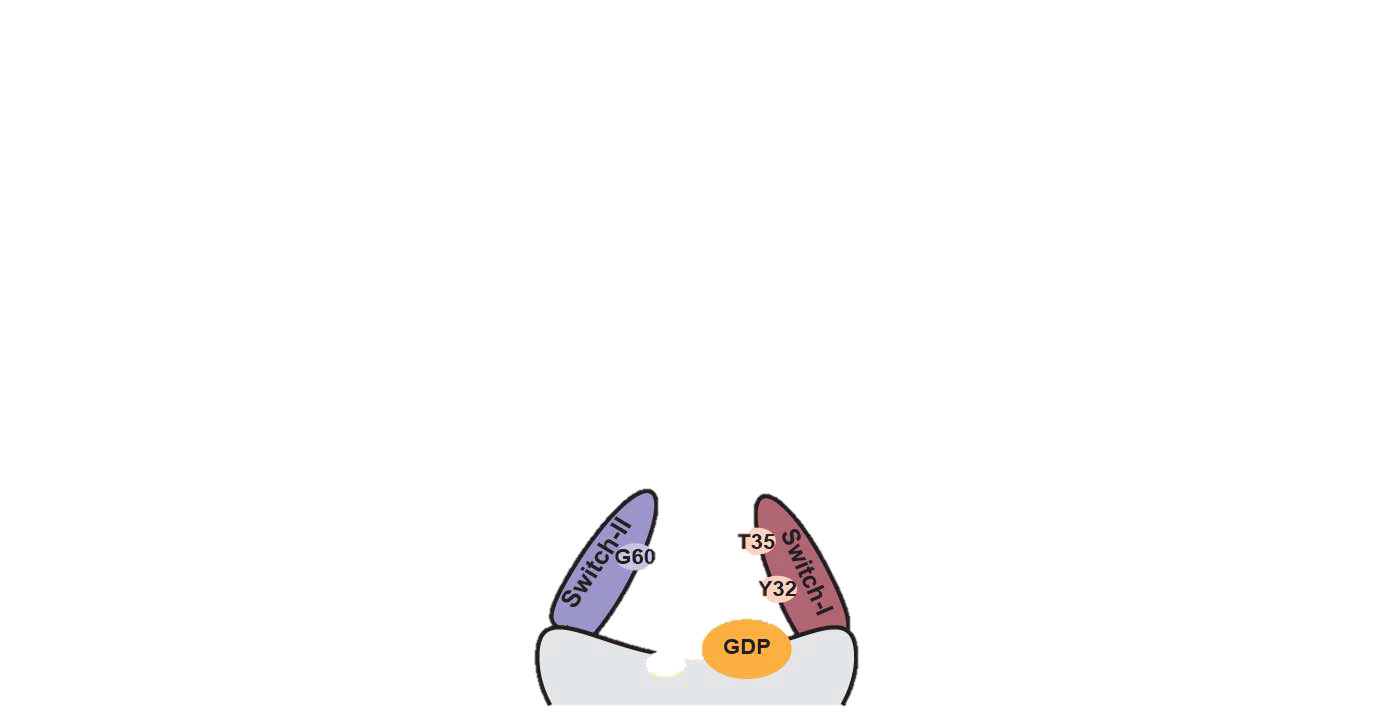 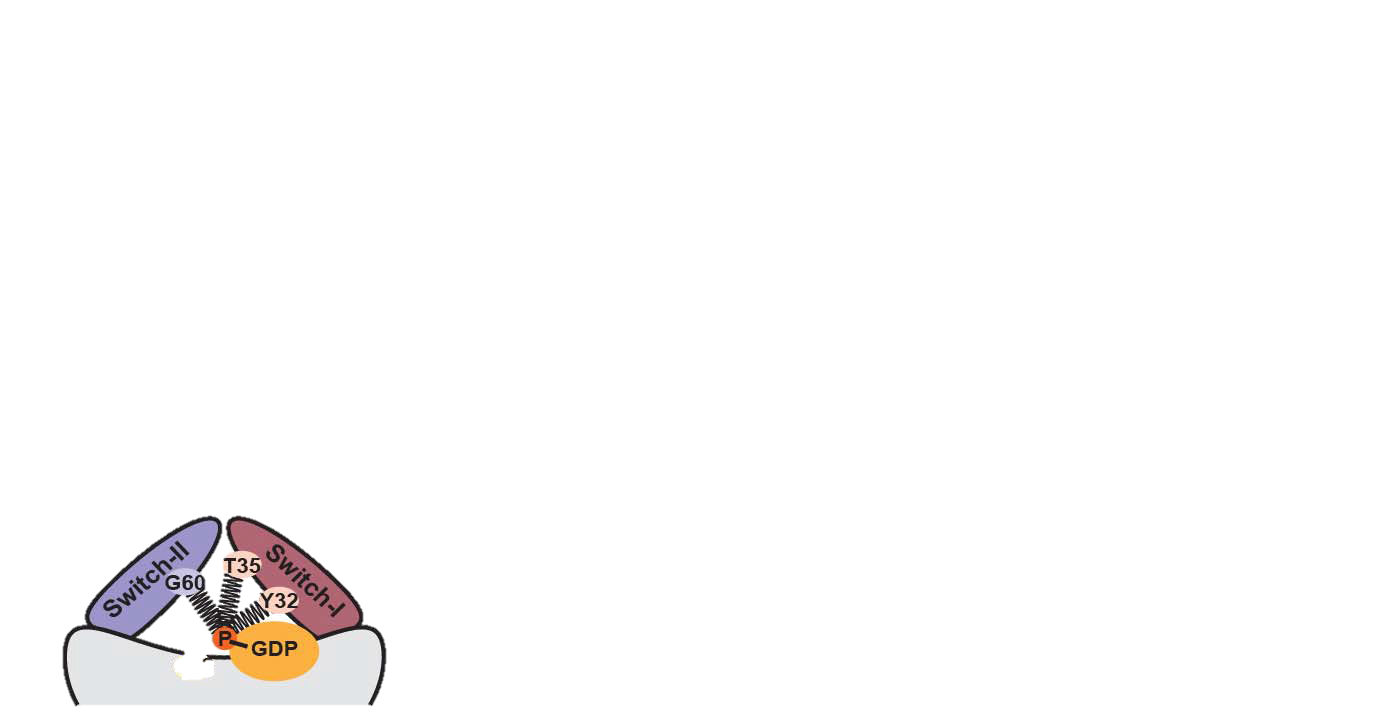 GAP
GEF
G12
G12
GTP (GDP-P) kötött (ON)
GDP kötött (OFF)
12
RAS Izoformák
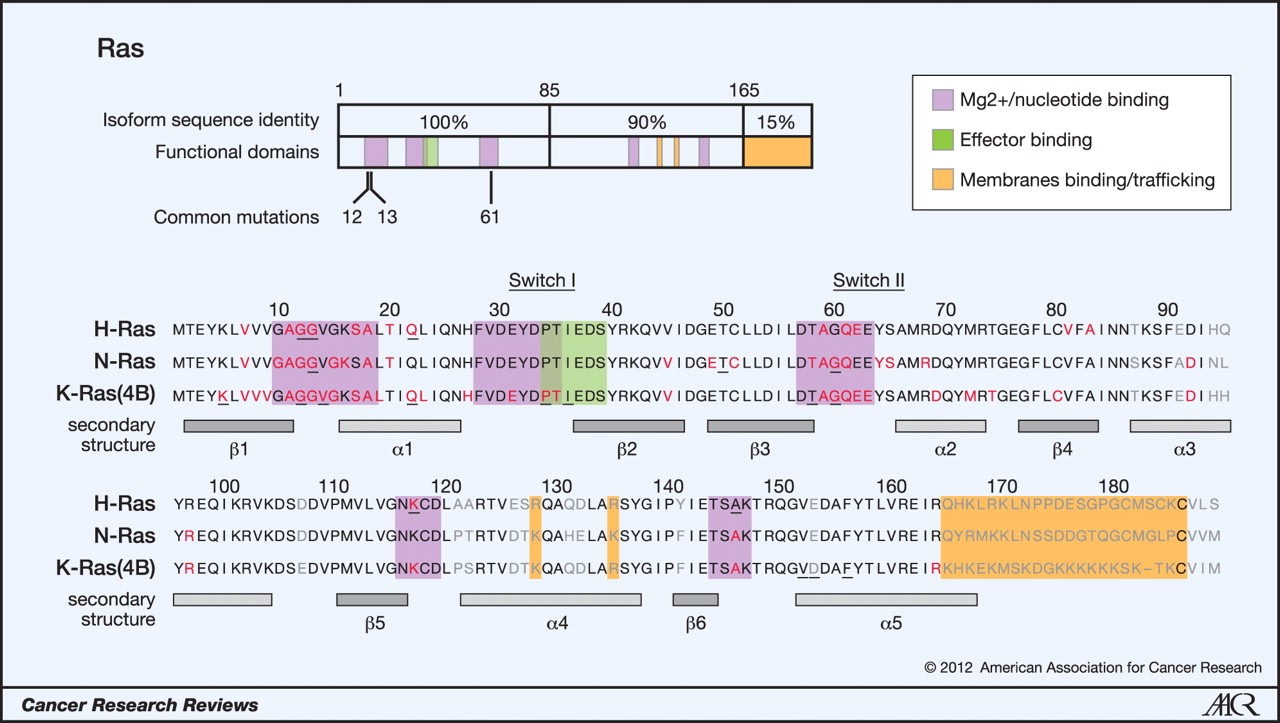 G12 – C, D, V
Cancer Res. 2012 May 15;72(10):2457-67. doi: 10.1158/0008-5472.CAN-11-2612.
A comprehensive survey of Ras mutations in cancer.
Prior IA, Lewis PD, Mattos C.
PMID: 22589270 PMCID: PMC3354961 DOI: 10.1158/0008-5472.CAN-11-2612
13
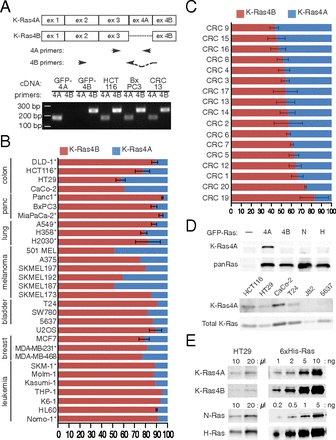 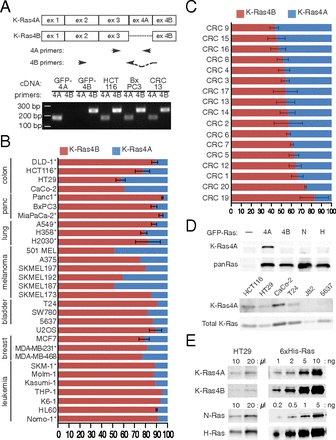 Izoformák előfordulási gyakorisága különböző tumorokban
Proc Natl Acad Sci U S A. 2015 Jan 20;112(3):779-84. doi: 10.1073/pnas.1412811112. Epub 2015 Jan 5.
K-Ras4A splice variant is widely expressed in cancer and uses a hybrid membrane-targeting motif.

Tsai FD, Lopes MS, Zhou M, Court H, Ponce O, Fiordalisi JJ, Gierut JJ, Cox AD, Haigis KM, Philips MR.
PMID: 25561545 PMCID: PMC4311840 DOI: 10.1073/pnas.1412811112
14
C12 mutáció RAS-GAP szerkezetre
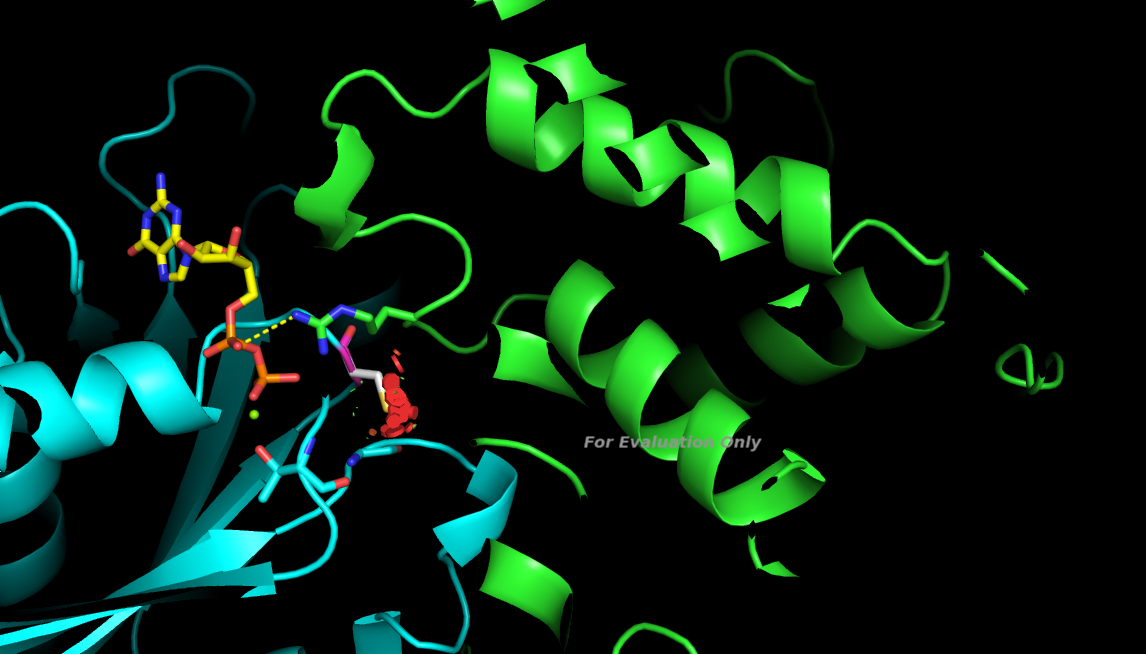 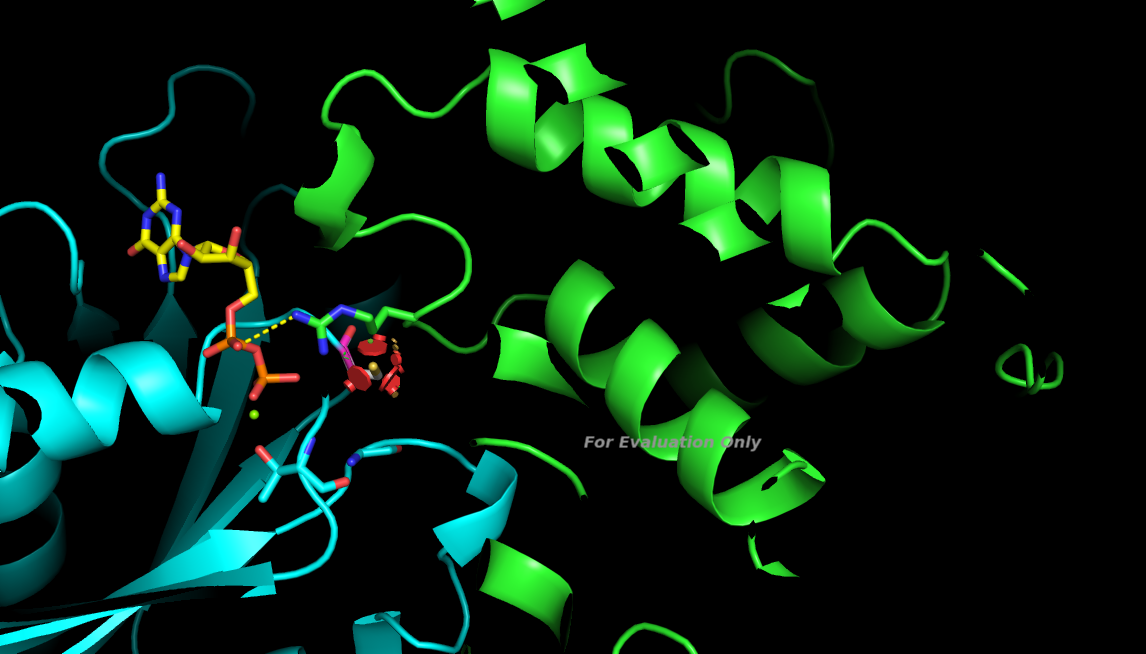 Arg-finger
Arg-finger
G12 pozíció a RAS fehérjében
Cisztein mutáns (sárga S atom) – 
piros korongok sztérikus ütközés GAP-pal
Bármi, ami glicinnel nagyobb, ugyanezt fogja eredményezni
15
KRAS működése és a G12 mutáció hatása
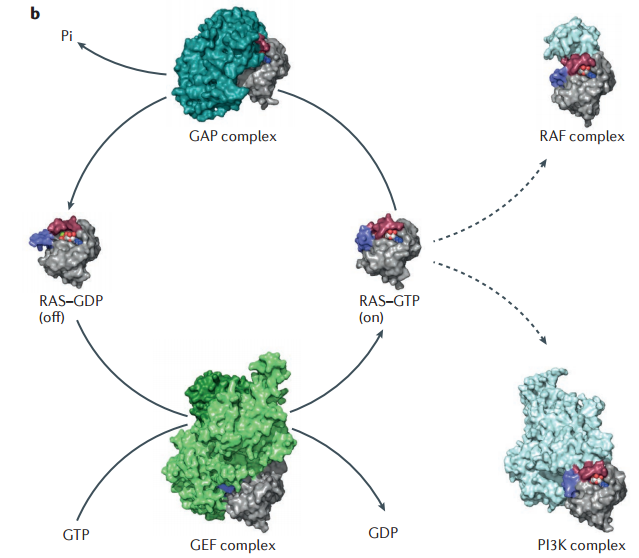 GTP-hydrolysis
A GTP foszfátot koordináló P-loopban lévő G12-es pozíciójának mutációja 


KRas-GAP kölcsönhatás sztérikus gátlás következtében nem tud létre jönni



jelentősen csökken a GTP hidrolízis sebessége, mivel nincs ott a GAP reakciót elősegítő Arg-fingere. 


A kapcsoló bekapcsolt állapotban marad
onkogén transzformáció
RAS-GTP interaction with RAF, PI3K ect.
Nucleotide 
Exchange
GDP to GTP
Nat Rev Drug Discov. 2016 Nov;15(11):771-785. doi: 10.1038/nrd.2016.139. Epub 2016 Jul 29.
16
KRAS-inhibitor tervezési stratégiák
1) Az allosztérikus inhibitorok, melyek gátolják az effektor kötődést 
a rendszer sajátosságai miatt nem kecsegtet sikerrel.
(flexibilis kötőhely, és a nagy felületen bekötődő fehérje partnerrel nehezen konkurrál egy kis molekula, ráadásul mivel allosztérikus nehezen lehet mutáns-specifikus)
2) a GTP-t nem lehet kiszorítani mert nagyon kicsi a Kd-ja, 
A GDP kötött Ras lesz tehát a target, ezért olyan mutánst kell vizsgálni aminek van GTPáz aktivitása (G12C közel wt aktivitás, G12D csökkent aktivitás, G12V praktikusan inaktív?)
3) G12C-re kovalens inhibitor ARS853
GDP kötött Ras-t stabilizálja
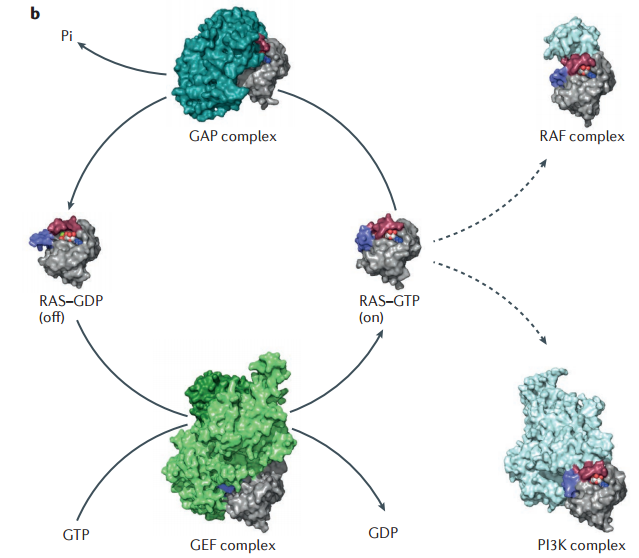 RAS-GTP interaction with RAF, PI3K ect.
IC50 ARS853 kb 1 μM 
Lenne itt még mit javítani!
17
Motor és G-fehérje aktivátorok
GAP és NEP (aka GEF, GNRP) hatása:
NAGYSÁGRENDEK!
[GTPáz.GTP] / [GTPáz.GDP] = kdiss-GDP / kcat-GTP
G-fehérje ciklus szabályozása
Bazális (intrinsic, „aktiválatlan”) sebességi állandók (GTP-hidrolízis, GDP- felszabadulás) nagyon alacsonyak (< 0.001/s)
GTP ill GDP-affinitás (107  – 1011  /M) sokkal magasabb, mint a sejtbeli nukleotid koncentráció (> 10-4 M)
A rendszer a nukleotid-koncentráció változására nem érzékeny
A működés központi eleme a szabályozott (időzített) nukleotid-kicserélődés
A ciklus „egyenirányításának (GDP-GTP kicserélődés) mechanizmusai GTP-felesleg
Nagyobb affinitás GTP-hez, mint GDP-hez
 További kötőpartnerek kapcsolódása
A GNRP hármas (terner) komplexben fejti ki hatását
Általános NTPáz (X)
inaktív (GDP-kötött) forma aktív (GTP-kötött) forma
GNRP
EF-Tu transzlációs elongációs faktor EF-Ts: konstitutív (nem-regulált) GNRP
GDP-GTP kicserélődést felgyorsítja → hatékony fehérjeszintézis
Aminoacil-tRNS: a GDP-GTP kicserélődés
hatékonyságát növeli
Erősen köt EF-Tu.GTP-hez (EF-Tu.GDP-hez nem)
A reakciót a GDP-GTP kicserélődés felé hajtja, annak ellenére, hogy az EF-Tu GDP-affinitása nagyobb, mint GTP-affinitása
Nem minden EF igényel GNRP-t (pl. EF-G: peptidil- tRNS A-P transzlokációja) → komplex szabályozás
Heterotrimer jelátvivő fehérje α-alegysége R*: hormonreceptor (GNRP)
βγ alegységek: a GDP-GTP kicserélődés hatékonyságát növelik
Receptor kötődéshez előzőleg kötniük kell a βγ
alegységeknek az α.GDP-hez
α.GTP-ről a βγ alegységek gyorsan disszociálnak
Általános séma
Fehérjeszintézis
Jelátvitel
heterotrimer
A GEF-aktivált nukleotid-kicserélődés általános mechanizmusa
Milyen aminosavnak van itt döntő szerepe?
P-loop és
switch 2
NEM kapcsolódik
A GEF a switch-1 és switch-2 átrendeződését indukálja → Mg-disszociáció → nukleotid- kicserélődés
P-loop és
switch 2
kapcsolódik, így a
P-loop már nem köti
erősen a GDP-t
Thomas 2007
Aktin-indukált Mg-nukleotid-kicserélődés miozinban
Kék: P-hurok Rózsaszín: switch-1 Sárga: switch-2
Switch 1 és
switch 2
kapcsolódik,  így a
P-loop már nem köti
erősen az ADP-t
Kovács 2010
Termodinamikai kapcsoltság

Két ligandum (X, Y) allosztérikus kötődése ugyanazon célfehérjéhez (P)
Energiaváltozás útvonal- függetlensége miatt:

KX * KXY = KY * KYX
azaz

KX / KYX  = KY / KXY
P	P X
KX
KY
KXY
Y P
Y P X
KYX
Mindegy, melyik úton megyünk, ugyanoda jutunk, 
így a ciklus teljes deltaG-je ugyanaz lesz
DeltaG és egyensúlyi állandók kapcsolata!
Termodinamikai kapcsoltság
Két ligandum (X, Y) allosztérikus kötődése ugyanazon célfehérjéhez (P)
Nincs kapcsol tság : KX / KYX  = KY / KXY = 1
A két ligandum nem befolyásolja egymás kötődését

 Pozi tív kapcsol tság :
KX / KYX  = KY / KXY < 1
(asszociációs állandók!)
X kötődése erősíti Y kötődését (és fordítva!)

 Negatív kapcsol tság :
KX / KYX  = KY / KXY > 1
(asszociációs állandók!)
X kötődése gyengíti Y kötődését (és fordítva!)
P	P X
KX
KY
KXY
Y P
Y P X
KYX
Termodinamikai kapcsoltság
NINCS
POZITÍV
NEGATÍV
P
P
P
PX
PX
PX
YP
YP
YP
YPX
YPX
„Kevésbé meredek”
(= kedvezőtlenebb), mint a
P → PX kötődés
YPX
„Meredekebb” (= kedvezőbb),
mint a P → PX kötődés
Termodinamikai kapcsoltság
MEGJEGYZÉSEK
P
P X
Ha X és Y azonos: kapcsoltság = kooperativitás (nincs, negatív, pozitív) KX-nek és KY-nak nem kell feltétlenül kötődéssel járnia (elsőrendű szerkezetváltozás is lehet, pl. miozin aktinkötése esetén, ld lent)
nyitott árok	zárt árok
KX
KY
KXY
Y P
Y P X
KYX
gyengén kötött
erősen kötött